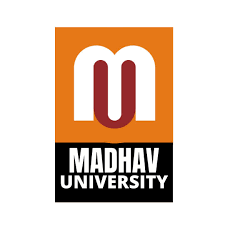 MADHAV HOMOEOPATHIc MEDICAL COLLEGE & HOSPITAL
TOPIC:- SOURCES OF HOMOEOPATHIC DRUGS
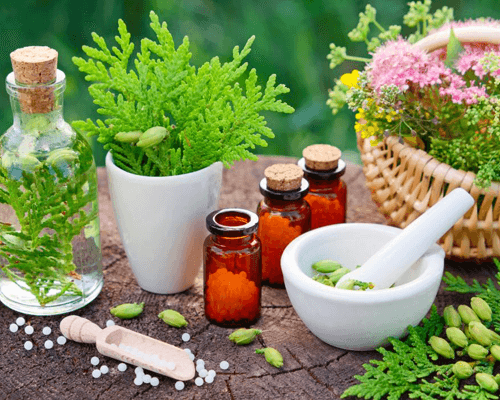 PRESENTED BY:-
Dr. Hemali
Professor 
Homoeopathic Pharmacy















          stt
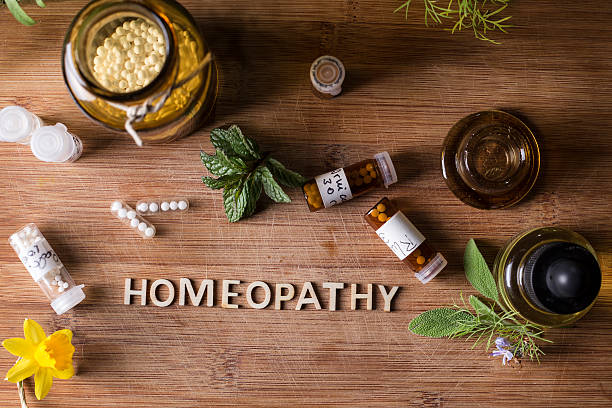 THE DIFFERENT SOURCES OF HOMOEOPATHIC DRUGS ARE:
1.VEGETABLE KINGDOM                                          
2.ANIMAL KINGDOM
  SUB-SOURCES
(a)OPHIDIA:-This specific source of snake venoms was first suggested by E.A Farrington in his Clinical Materia Medica.
(b)Lacs:- The milk and milk products of several animals. Even human milk is employed as a homoeopathic drug.
3.MINERAL KINGDOM 
4.NOSODES 
5.SARCODES 
6.IMPONDERABILIA
7.SYNTHETIC SOURCES 
8.ALLERSODES
9.ISODES
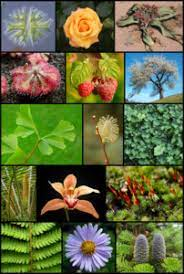 VEGETABLE/PLANT KINGDOM
60% of the Homoeopathic medicines are prepared from one or more of plants.
Leaves,roots,flowers,seeds,and berries,may be used in the preparation of the medicines.
All types of plant,benign,poisonous,and carnivorous,have been used as homoeopathic medicines.
It includes whole plants,roots(fresh and dried),stems,leaves,herbs,flowers,fruits,seeds,barks,algae,fungi etc.
The different plants and parts therefor are used for the preparation of mother tincture and mother substances.
1.WHOLE PLANTS
 (a) INCLUDING ROOTS
BELLADONNA
CHAMOBMILLA

(b) EXCLUDING ROOTS
ALFALFA
LOBELIA INFLATAB
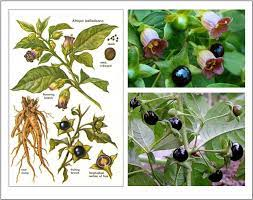 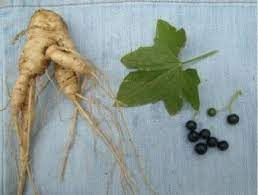 Bryonia alba
Belladonna
2.ROOTS(RADICES)
(a) FRESH:-
CICUTA VIROSA
BRYONIA ALBA

(b) DRIED:-
IPECACUANHA
RAUWALFIA-SERPENTINA

(c) HANGING AERIAL ROOTS:-
FICUS INDICA

(d) ROOT AND RHIZOME:-
ASARUM CANADENSE
ALETRIS FARINOSA
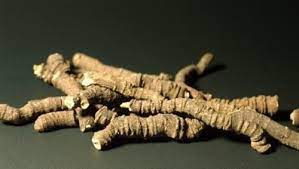 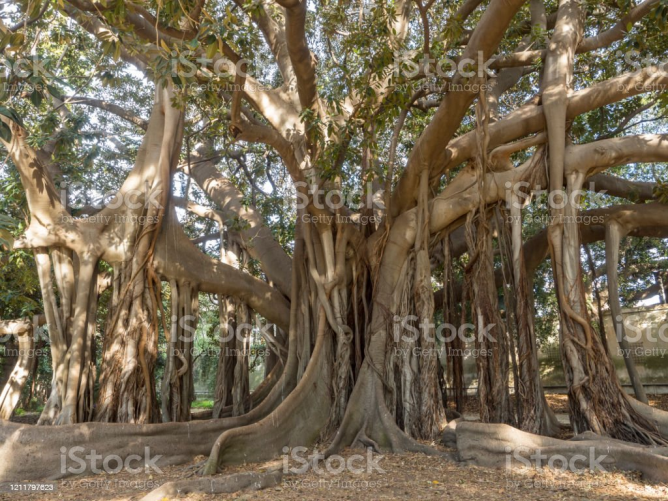 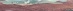 RAUWALFIA-SERPENTINA
Ficus Indica
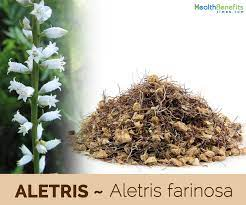 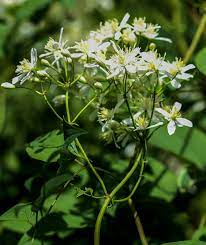 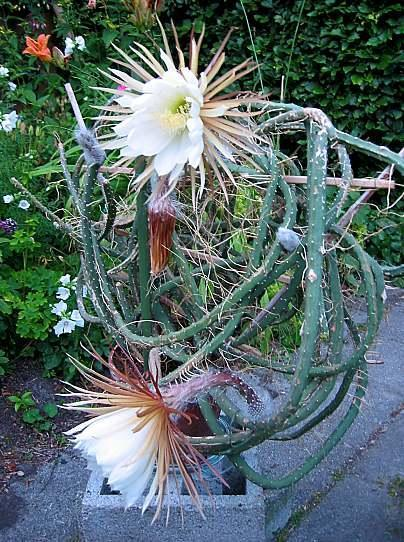 3.STEMS(STIPITIES)
(a) ONLY STEM:-
CACTUS GRANDIFLORUS 
TINOSPORA CORDIFOLIA
(b)STEM WITH LEAVES:-
CLEMATIS ERECTA
SABINA

(c) MODIFIED UNDERGROUND STEM:
(i)RHIZOME
(ii) STEM-TUBER
(iii)CORM
(iv) BULB:-
ALLIUM CEPA
ALLIUM SATIVUM
Cactus Grandiflorus
Clematis Erecta
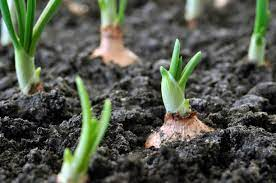 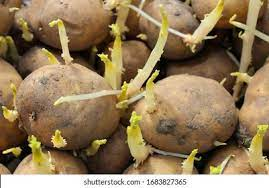 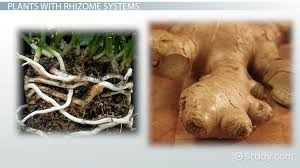 Stem Tuber
Rhizome
Allium Cepa
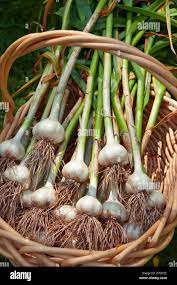 4.LEAVES(FOLIA)
(a)FRESH:-
AEGLE FOLIA
CEPHALENDRA INDICA

(b)DRIED:-
COCA
TABACUM
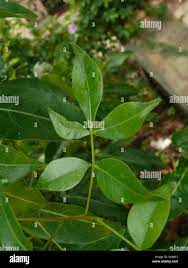 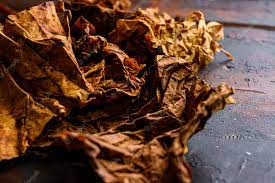 Allium Sativum
Tabacum
Aegle Folia
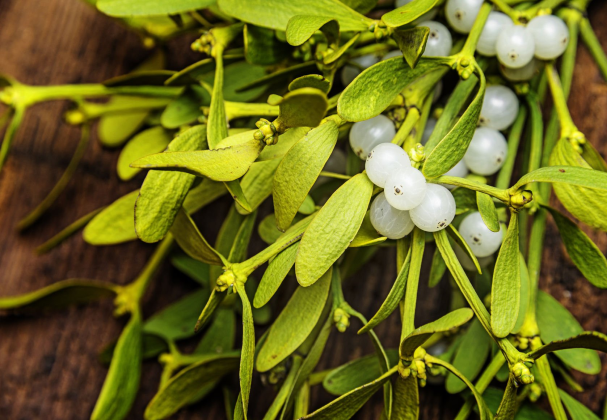 5.FLOWERS(FLORES)
(a) FLOWERING HEADS:-
CANNABIS SATIVA
CINA

(b)FLOWERING HEADS AND LEAVES:-
CALENDULA OFFICINALIS
EUPATORIUM PERFOLIATUM
 
(c) STIGMA(DRIED):-
CROCUS SATIVUS 

(d) FLOWER BUD:-
PRUNUS SPINOSA

6.FRUITS(FRUCTUS) 
 (a) FLESHY FRUITS
(i)BERRY OR BACCA:-
SABAL SERRULATA
(ii) FRESH LEAVES AND BERRIES:-
VISCUM ALBUM 
(iii) WHOLE PLANT WITH BERRIES INCLUDING ROOTS:-
SOLANUM NIGRUM
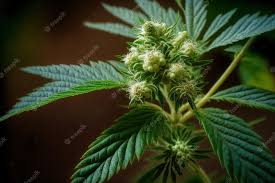 viscum album
cannabis sativa
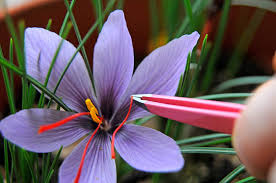 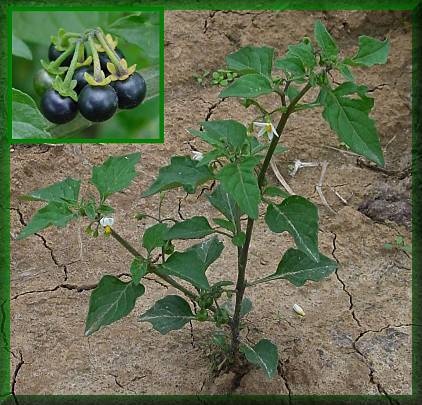 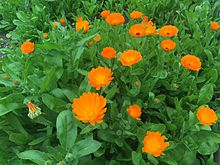 crocus sativus
calendula officinalis
solanum nigrum
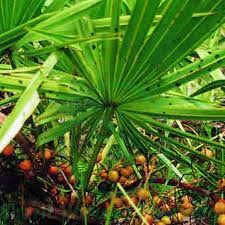 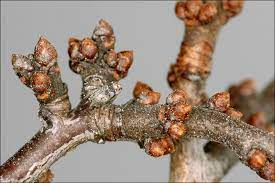 prunus spinosa
sabal serrulata
data:image/jpeg;base64,/9j/4AAQSkZJRgABAQAAAQABAAD/2wCEAAoGBxQUExYUExQXFxYYGSMdGRkZGR8fIhojIiEdIh8iIyIfISoiIR8nICEcIzQkJysuMTExIiE4OzYwOiowMS4BCwsLDw4PHRERHTIoIigwMDAwMDAwMDIwODAwNTIwMDIwMDIwMDAyMDAzMDAwMDAwMDAyMjIyMDAwMDAwMDAwMP/AABEIAMIBAwMBIgACEQEDEQH/xAAbAAACAwEBAQAAAAAAAAAAAAAEBQIDBgABB//EAEYQAAEDAgQDBgMFBgQFAgcAAAECAxEAIQQFEjFBUWETInGBkaEGMrEjQsHR8BQzUmJy4YKisvEkQ1OSwjRzBxUWNWPD0v/EABoBAAMBAQEBAAAAAAAAAAAAAAECAwAEBgX/xAAwEQACAgEDAgQGAgEFAQAAAAABAgARIQMSMUFRIjJhgXGRobHB8BPh8SMzQlLRBP/aAAwDAQACEQMRAD8AljUNuKDJJITc3vM2PhI9qNyxhWHBC1KdZUZvcpnlHCk2TMhRU/clRI/wgkfWT50/ZcKRa6Dwrzzah6czvK1iN2cIHEHSraFNqrPt4h1LuIccTdOlOnmBe39RPtRycUpgFxAKmj86U7j+ZIO/UfjvW9iUYlzuBYSW+8ooKZIJA34wpXPYVcOGUMMERQtGukRZNm757VIRqXq7RRABgqiAetifWr8fleJxeou6W0AABIO5POnWTYFtnU2kEkqKyo/ePj0sKm9iChp1UTChN4tx9qm7ZFRh6CQWUhIbbhKYA8EgQPW9LMXmSn1LYwsdwd9ajCRyA5neB04VLJMKnGa3FSpoWBEpCyN4E/Kkd0czPKrMtwTaFvJaSEhJRIHWb0pUf8pRcQtlxrDMgBWwkq4k8SetZ7HvYnG6QymGlEkSSAQCO8q0lJOw6Tyhzi8nQvEoDoJQpJIRMBSgJE+U22tRgYLWIaSgEqcQZTwT/YAAR1FMnBY88RCRcCyDIDh9alq1uKTBI2ABBiD14+1F5tiksBLpEpA0qIvvEe9NcRhdJ7ygVFJlI4C1K8XhO0w7qTwqeoWOG/RAtXcSZ18VoYXoLbvaWMKBTA5yRtttW1K5WhYuFpm21KnsG3iGELgGUhVwDuL/AJVblGZafsSIUkSnlxsOHDbxFWRlFLxM4sWIleQ7h8Y8GFWWA72Zuk/xQOY3McyeFOck1rU464lKSpASClWqRJHKbTxoPHtH9pZcULaFAnkO7B8J+tHIWMOFngYIHqTHTjWOp4wvSbb4fWCYvADEIcvHeBBAB+Ug2m3D3ollQLAvPZkBX+E3+lU5PiJxAZn7rhP/AHISk+yqp7Xs8SUH5Hu701AWjxE0GFrnmAcwX/4lfECENFtCpcXa3AQAT6ACp5JlQ/ZWw42AkIFiIJ43qWDyVrtkhaE6SUqM8FpVCT4Qo28KY/EWLlQaaveB1PE+FNqsCtmFDWBM1+xNv4jso0obRqV2adO5gSUxygDiZ60+7NDaAlDYiYQjeTe5J3gSSo8AatwWAQy0YutRJnitUb/0pFgKS5zmDjbNky4tWlJ4jVw9vpRXEzNuNQz4efQrEPpabSiEQ4pIsVTx4Dj435CmeAUhYOkpUpVylUhXHjYmlWHjC4XsgRqUdTquK1cv6RwHG9JMTilvEIbkq4FM9z+YkbDrQbVptq57/wBQhNws4mzc0CziCnqQFD1EHzk1BWDbhZRo1L+ZRAUbciRqHKl+BeeQAjtg4oC6XBc9ZA2noavxGOSB9qypBH3kCf8ATf1FAaoB/MUoYDmAxAOhoIE/fUq3gBzpLhMkDjPauqUt+TBVdKbkQE7bc+MGmpztgnuvpjjqMeoIq/DaHUOFk6kC6SNjG8cxPGlZmXIjgdDDMjaZbOvSEttgACNz+JJk+VB5hiHMW8Ut25nggdetK8ZiXXMQMO2hQKkhesxpCFfeEGSdxeLiOE1pUYFDTfYpXpQBLq+Kjy6n9cLMUaq6cn17RSwBvrAmsI3oLbfdw6DLizu8fxTbbj6xm8yxC8U8CEEMNJKkj+Mjj1v7TV2aZ6nEvIwrUow6T3ynjHCeu00+zRxGlC0AJDcAgbadvSL+VGyq39IBgxJ2yPvITPh6e1dUH31BRCUEibEAXrqNjtHhfw7kzuHaSl1QMkwBPd4xJ340biFFsExKeI/EUVi2z2JINwm3lS/K81Q+3burAkpJ9a5NQFn3iZcijDspeCkgpIUhWxBkX/Hoa9wuFKH4B7ikkDpcQPCxofJcKhLBLXdX2igSBY31GRsoaTx9RVGC+JdR0FtcXIVBhUGCU78tpkW3rrGipXnp+iTJIahH7jZSU9T9RQ/xOhLTC1Dim/qr8qvxS1qZSspKSRIB3tsfMXpD8S56nEpw+HanU6oagRsmZNSRAAVhFkgzSZbh0sYRLad9IT7CT5msjlOLBxmIR3u9pTqjupIkpk8CTNulaHP8w0JgXOwA4k7V2SZcllktqgqcOpw8yY28IAB6CsG3NXpX5jDAvvIfEJltl1NlJKSRyhUGfcV5hszSvFYhlN1JQiP88x129q9db7RpwEghUieoJSfdJPnWa+EWnO1cxB/5hAQeqbEHx/Oi/htunPvxCBYqaPA5epD6nStSgsadKvuc/EExfgR1pocGUIdnYpn8RUncSlxoOJEKTZQ4+H6/KvEuKWkmZTpP4fT8aZQrAj0sSZLXFvwri0dm23qFwYHVJII9p9atzfB6SFgbcuX58fEVncpwOhIUlRBKy4JjdRnlyt4TWwYfDzfJQ+ZP64VPareEGObU3FuS4lbyz2qgooEIMQSk3M8CZHADhVmcYJYhKRa5EzYHcW8IHImlDzqmHNQIBSoSDxSpQB9CSelq1YxAdb1JspO4PDx6be1FL5bn7wOaNjiZH4cyjEYfFl59QUFgpEEnRcEJMgQN7jjPOis/M4hoJurXbzkH0Bnyp9hHm30G8KBKT0IsQfOlOJy7RiA44pWkAgAC4JtvygkU+obYEcQK18ywNqX2hWSmDpA5CQonzP6tVmX5aoLWsHtFQIH8I424z5VUME52pdQ6pQ0wGyBHMSQCf9+O1GYfGIUdKpbcGx/W4rArYuY3WIJmeMS3zLhhKBF08zHPn0mlzyFKRqBubg9fysRWreCVkB1ACh8qhsfA8CeRtQDGV6QtqZSQdJNiDYgEet+O1DU0mJwf89IdN1AzMhlOA7ZZU+4pYSASmwEybRysbVosO8lKFJSEoTqGsJAEzsSALwRudpFK8GjQ+UnZwe4n8CaJxDcOJBHdUdKhzB/vXINd1azxUsyhp5mLTSiCtEkfIoEgjwUNvKjctzoITpdhxAsCrdPmOHWhP/lTnapQyodlusLk6Rw0xc34H1oxv4faKrqUk/y2+k2rrQF6KyLUOZTi2WVStvQZ3Bgg/rnVnw4EpCkAACFCBaAqSB5THlVD2Q4RK4IWDzQsgGfCBRuGy9tuC2Vz1WCfcGn/AImBweDAXWotedCVBA+fTpJAMlIUoiDGw1R/vQuYZS+/3Vudi1xA+ZXjy96fOYNSYIUUA7m1+mrce1XKeQhHAT/CReP5lGTRGk55xUBcdIoweSsMoKUjVq3SBv8A2qnE4hKLKSkI2IIknoBuTwiK9zDMsUZbw7KEA/8AMUsEexJ/CicpyUMDtXV9s+bazdKTyQn9dTsKA0yTj6zbq5gOGwWJUkK7FKQdgo3A4T1iK6nWpfFwg8RrKY8htXU38S+sG8wk4ScOVcres1jvh7IEoUvEPOFKQ4vs0ifM257cvWtjh3fsingf1+NZcL1M4lESQ4Ujz0H8/WpswBx2jJeRG+T4UoKl6pBOsWiJHLbaKCy5SktqJbASlS9A2tqJHl+FPMPl/Z4ZAB5IHkLmq81QhLUA8Pz/AAj1qb7heccwqRcOxWIDmFbUOW3Qish8NITqdUQJbUUpPEajJ9opnlGOC8KiDaLe4qr4dwzaWy7F1rUVCfmKVKAtwAAvG9HUJYk8GhMBtB+MYZVlgKw/iL3+zTy/mP0H6iv4rxaWYCLuLICE9TtNGv5illpT7xAEd0Hp+FYv4exa8ZjFvuAhDYlEg3JkSDtPTrVQqjT2j4kwC2azH3xC6plhDDIK3Q2RI31G6lesmqfhrBhrDhlxeonvbGQT63HOaX5tkeKxDusFTYSRog33BJselh9KYj4axaFSheocFOI0k+Oi31pCS6n7VGwMRtl+XrCtQJMiFSmyutpg0H8TYbEJw7ycORJBMAhQI+8Oh5HyNGNjEpRBUD0CyPfTNIM6xeYpBDLKEg2K0Oa1AcbLA/GhphAQFv3i+JjmoTgsA61hmi6kuDswVKTui3EDcdR586sy3GpnU24lSfH9W/Vq0HwcSMMyFzsR3rGBYSOBg7VnmcqwiFuOFAKnFTvt4RtzkVtVFQh7yYVYm1Ms+IMEh9sLC+zgghXIggwrmLDjyol/DqbQAHIiCCI23APAp/M86UY/FuGW8MoKB3QkFSgBxAE3Fr26zXuSPDENL16kpSdCUqBBMASduduGxrM25dywha5kcjbVqfeaUpff1KkQDYawPC0HwrQYfFoeRvIPt0NA5RlRZ/cykGQQDIM2MzINo3q7D5F2SlLbCxq+a5IJ8JIB8KmWvIB9cQmoOcw/ZlhLh7h+VR4dJ4dJpw5iGMQjvpGrgofqQaXYjXYwklJ4ix5gjiDsRQzeFQVHsx2JmyQYHkDIjoKZXpcfIwFbN/WGHEOsW/fNcj8w/A/rermMWhwa2FC3zI3I8RuKGCXBaxpbm2X64VCm1g/vWyQpPpuOl62nqkGjx9pjpg/GGYzB61JdbF0KBI/1ecTb6VP4hSW0BcTCQsDnF6VM43FaElSQ4oQTp7qwf6kjSRPMAc69VmLzrH2qRCkHSQIiJtHvam1EQgkCFQ1iEvOLLiVtOKQJgR97cmQRBFt+pg1R/wDUeLbUPsg4NOoqbMRJIAIVxtzNEvvdkUyJ0oPv0577cKCRmaAPl2/XHrND/bwPaat3Ih5+IHVSVML9En/Sb+VCufFqEHvMuAn/APGq/pQb+fgWG5sBuSeAFGYpC0IGo98iVH+Ach1POgmoxNm4SijpPW/jFbghvDuKExcQLcyo8KCzHPHwUp/ZEnWoC6xAJsJhO1DZNmg/aQ1wCCdrAkiPUbU+zNqU2/XKqfzOrZ4g2LKGsApYl0tpCd0tAEDqVLB9gKnmudsYcDTHaK2QgXPQAXnrSv7Z9YS1paaCQSsHUZPAAgAKHMgkV63lLTLoIlTh3Wo6j6mrHUW6kyhqzKHsXjNR76Efy946elrele02w+FaUkKcJ1Kubc7jjyiuobl7fWbP6Ifg8VKURspNvT/ahsFhQELkfM+T6Kj6CgMrxBYb/wCIkaUnTA25ADYRYcNhTTAvdolobFcqPSxVwrjZTeDdx+LMbZziNLTSR1NZvNXnHB2TYla7D8T4Cm+cOpJCB8yACf8AFMD0A9ao+DUBxx53fSS2nyAKve3l1rMrNq0eMQKQFuJsownYJw7B1FLjIctFjPfBm8XRAHGedtL27LLKluwALzsEgbJHn6mhnXUoS0VCSAtCQEkmyjYRt3ay/wATjEPhGtGhAgIaBFyTAJHAxFiTHPeulit31MwBaWYTNV47EK7qezSnuhYJ03sYnfemJfeOqBKUpmdVzeIAi9+vEV78KZR2CFBQhahK+MEzA8ganiRocw0ffWpJ6j5vqmokA3jEe80J5mGZO4d1DXZrXrEpKEzPOxEgj8a9d+MS33XFOt9FIKfwpxm6Pt8Mv+F0DyVb6wfKiMRloU5JjRogk8yL+lbYATtv5xN4xuEQp+JS4mW0uLB20tqM+gqvF4l+UphIUr7pVcDmYBimmZ5mGGy3h0FSkpA7u4GwJPAUBk2XLQgvOmXHDfp0Hh9ZPGjsFEnMYN1AqMMmxDiWip1YUpKyggfKnTJ43uIk8qS5plQW8wkqcCFqWVN6jcd2BPJOlXmqr8OrvYhHAvj/AENk/rrV2Mf1YrDJiYQo+B0xPkTNMGHWAA3cIyTJ0YZDgaJhSiQTvBNhPECvcHgUhoKIkqStfmpZPjsaPzA6Gp2sTQ+BMsYc/wATJPsk0Fvcb7QE494myNvFKU+WlpKGyISokE2vcT9POvcX8WllYbfbWhREiIUCOciaL+HsYG28UrgFx/lBqOH+zeStY+zW2RP8OqwJ6SIo7VodLjWSTiBt/GDLhCUlRUdhpUSfaqs2ztLaCXG3EjmW1D6iK0hwaEuMpSlIUEG4AoD4hQHQltQkagT4C/vEVJ1VTm4Va+BFmExr4SXdk2KELPeCYG5GyiZMXo7E/EC0pBeaWARM6SRBvMwK8x/yHwpfhO3xLLaAdCSAkqNyQLWGwEcTWBBvpcZh1guIxrWKlCG34B75ahNjwk/SKJxqnOxS2kgKMIQCD8xIA2EW/QplhcOhkBppNv1JJ5nfwoLL3kuYwFWotsSRpJGpQgxI4kkeA1dKsmwkDoIhY8wzEYQvIWAQlxIgg/cUDx8waTZX8LurBXiHlCCe4ggCAbX3np4Vp2Hw889EBatKlBPmAfQb9KofToXO2lWlYOxB2PkbeFOzggkcRRYxBsny7DhyGkJlF1KNz0uaB+I8d3tCe8omABxP9tvI8KY5vhlshamEgl3TuYEAm/vfyrOuKLM6El/EKEEpBKW54Dl4m5qWQKOTHFE3C1pSwzoaSXHCQpw7ajxueAFhT9KdbM/r9RWdfeca09sUBZAuk2mNvEfqac/D2O1tqA+6d+kT/al0x4yresL+XcILhHg0haTYhR970uS066r9oFkA6Eg/fJ3PhNuvlR+YYcHFIG6Vp1Ec9JFvPUPSrMyxqV4hLQ3Sb8hAk/5iB5VRdMKxJibrXEMbDQA1TP6j2rqy+OzsJcULmDw2rqlT/wDWUpe8cO5ih5xSUpKglJJUB3QbAAnaSeHSjcA6lKi4tSQEg2EwLAkDnwiuyvA6F4gT3UlLaEgWHe+u1M8IlAxAbAABTBA8/wA6qqhCBWZFjdzKZSV4h7FqWVtlagU8CkXAj/DG1av4RwSGdTSNh+VLsawpt4aLz3Ymx5ec286K+Gnlh0qUISv5b3kTM8rUgdjqWfeMwGzEpxjmks/+84PVJNFNYUae1V4ClufOasSy0n/qKcJ6aSk+8etGZtmFktoi1gP4lHYfrYAmhqAM9emIFsKJVljcsLVMlThv4E/lQeYpWp/AJSkqOparcglQk+oor4WTOH0heoJU4VE7kmTPh3ifAiqcMrEKdeRh9GpltCYVvKlFao8iB6VYaYFE8Zg3GzNFjOybAU9ClC4TuAevXwpKjNHMW4W8OYSDCnPup6CN1dB5xWbxGW4rEhXauhMq06Uk2vf2v+FavBqbwzQ0AISkQkcuaj161JtTTE2w+8A+I2UMJRh2+8txYK1Hc6TJJPl4U+zBQ7FAHDfoBf8At61kmsC+68X1BA1fZth1SkhE31K0g72EHmNqZ5444ppDLaFlS0pDjkQhI434kxsKdTSknqISLIEDydwOhTg2WtZ8tWgH0TRmXp1YhaiLpSAPBRk/QVVkeDAGlPygEehJP1ojK1Sp1XCQkeV//KuMtZxLnEn8a44lopRckBCQOJNh70VgmtLLM7t4WD4/L9aWE9piI/guehPyjxABPpTHNcR2eHdWD8qCBO0zInpXTotuu+T+iRcUABM5lbxOGxNiNTxieIhKZ8KcPOhTKJ4J0n9eM1flzehtKVJSpIAEx05iq3sO2oFKTon0pXusRlIvMC+G8wWvEAKkhpsoJ6yNH+UH0ozErCnlJH3RJ8yAPoaXYDLHMO+VrSClaI1iO6QZHUT0qz4V1OYh9xWylIQn/CAT7qNOQGQAc/3AcMSOJbnSdCVTyJ9BXuUSnDNEiNTY9I/Gvc9cDxQgwA4sNDqJg+wNNM9eaYa1LIASNvKw/XSsul5j0HEzMaAijErKEWu65ZAPD+3E9BVSWkYVknc3KlHdRO/qaByHErfWp9VgSUtg8Ei6lfT060wzHAftAAkhOobCZA36dB58qgytvCSooCzPPhLBqbP7U4TreUJHJF9I/XOm+MZl8pOyxHnFvw9aRZljVhSGUmAkatRJMJSePEkm3ueRdPPpdbStJ3AII5j8fyrpAwRINzchh3+0aU2r5kEgg8+PqL+lKk4sNJDKEd4bBO56/mec1HFrcTjUlsoCXGytQJIkp3CbXVcQPGiUFCHde5UNItfiY9jUdQEUD+1HQiCjIws9piIVAsjcCec7mvMK/peQ2ygBBJ1RAGmLkDyB/wBxR2LbKx3/AJf4eHnzqeS6EpW6QN9I6gCw8J+lDTc8H+oW4uCZtiQwUOkTCVJT4qAI/wBFI8mwD6+0eKgkL2JBknvEqFxAJNvAVdmgVinEaSNHbQoi+wNtPK5Fad7BBxEF1ASLQmB5bkwK6ySRYk8DEzWFyxCUwdSjJJUYuSST7mup1+zpFg6jzI/CuqG5u8bEa4EBRUR/zMQo+SbD6CkzWIJxbzvBKktjyEn3UBTDJH+40Z+ULUrxJV//ACfWluBYP7OleynCXFeK1Ff5Cm1vCgbrEQeI3GOdMB1taf4kkflU8iARhWUGSsIT6gC/juPOoh2W55ULhMVLZH8Jj3qOnrUTfWOyGsQZjEa3nHSgoj7NIVubyo+fdA/pq39mUJKjC1ylH8ifvr/qKbDlKeZqBwpdeDijDKUlSiVHewgDhYGTfe3GvMzxYaadfI0kiG0ncJ+7I5nc+VUFAFhycCY9oXl7PZNAo2WoAf8AcE/SKy3w38U9ninlOGC6uQfMwPSB1rS5QwtWEYQ5IVp1XO8d5M+UGs/8LZWkvPoWkdolKTcAxvqF+EESOVUTxLtPT8QYBJmmxCwVdsggJIlcbR/EP1zpFgsyTi8T2fe7NAkQDBIIgkjZItE2Jo3PsuUllbSLJUDzsJkbXOwt4U4wDhawqNAkrbSiSPmESJ5FN4qSaS2SeRf+YSxAxB8cqWzIsXkx6ppxmqh2DaBvf3rJ5lmJDZnhiEgeSx+FOziNSgP4R9aV22g+or7QhTj0ni09m0YtIjwH+/+/
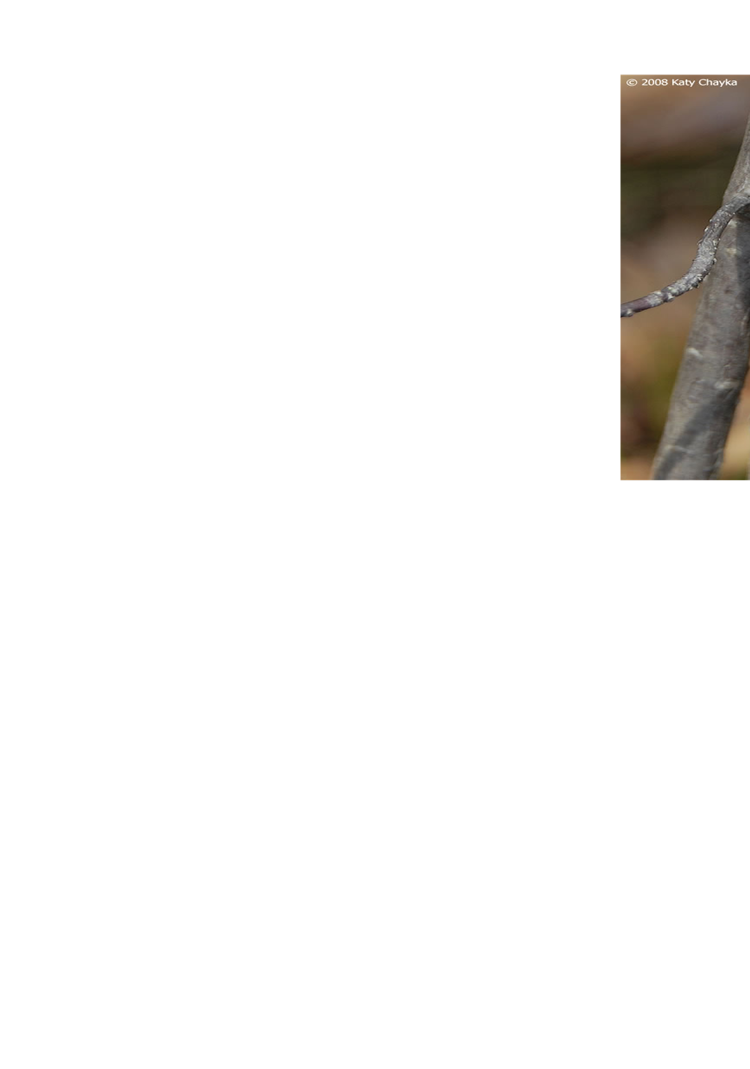 (b)DRIED FRUITS
(i) NUTS:-
AESCULUS GLABRA
 
(ii) OTHERS:-
CAPSICUM ANNUM

7.SEEDS(SEMINA)
(i) FRESH:-
AVENA SATIVA
IGNATIA AMARA

(ii) DRIED:-
NUX MOSCHATA 
NUX VOMICA

8.BARK OR CORTICES
(A) OUTER BARK OR RHYTIDOME:
(i) FRESH:-ABIES CANADENSIS
(ii) DRIED:-CINCHONA OFFICINALIS

(B) INNER BARK:-
PRUNUS VIRGINIANA
FRAXINUS AMERICANA
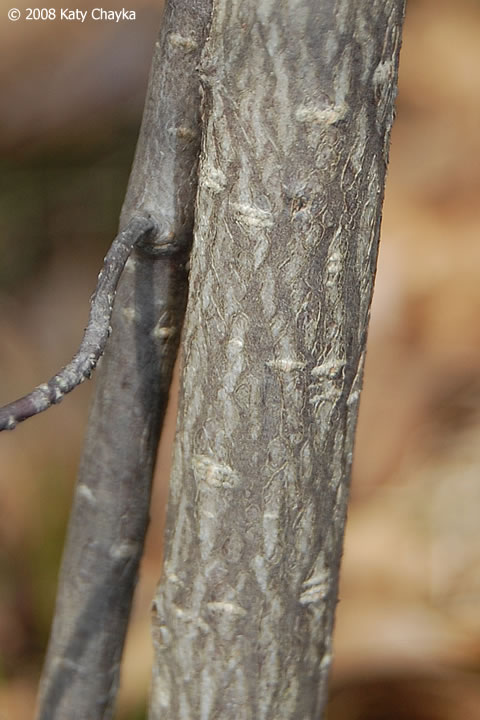 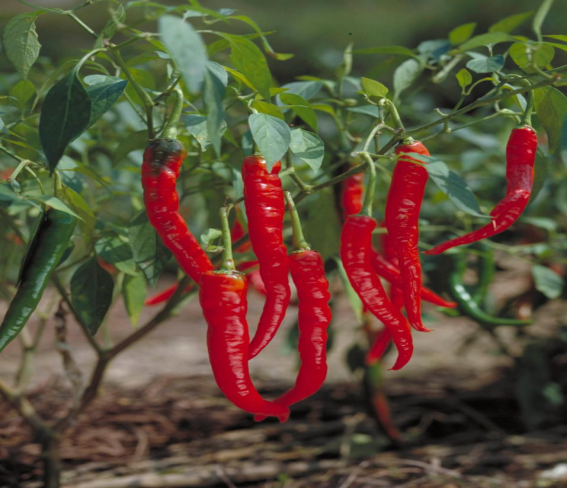 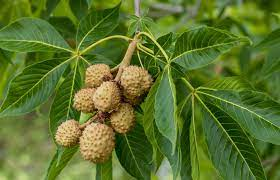 Prunus virginiana
Aesculus glabra
Capsicum annum
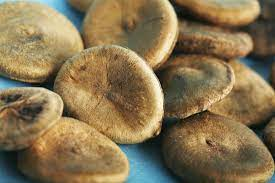 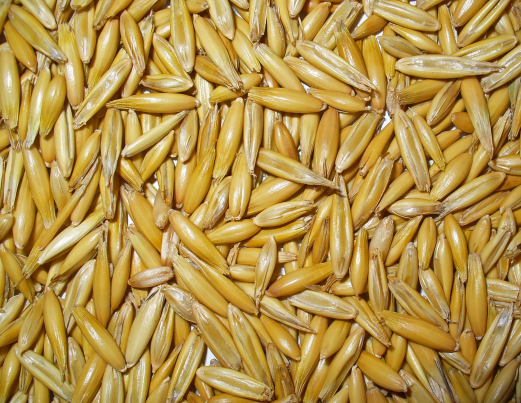 Nux vomica
Avena sativa
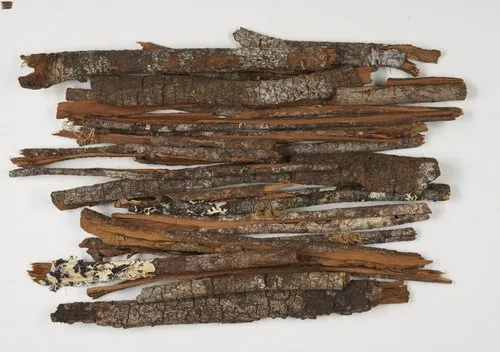 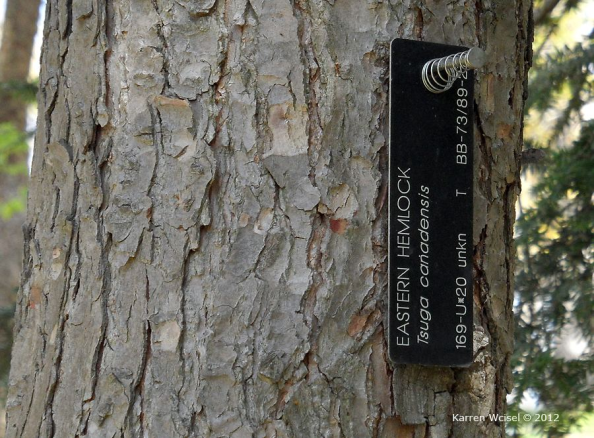 cinchona officinalis
Abies canadensis
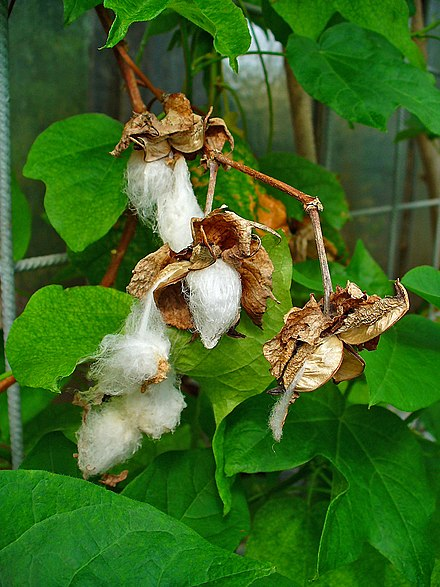 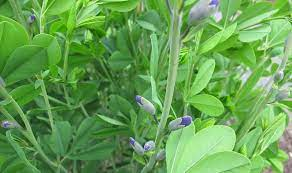 (c) BARK OF THE ROOT:
(i) FRESH:-
BAPTISIA TINCTORIA
(ii) DRIED:-
GOSSYPIUM HERBACEUM

(d) BARK OF YOUNG BRANCHES:
DAPHNE INDICA 

(e)BARK OF ROOT AND STEM:
ROBINIA PSEUDACACIA
PRUNUS PADUS

(f)BARK OF THE TREES:
AZADHIRACHTA INDICA
JONOSIA ASOKA 
TERMINALIA ARJUNA
(g) BARK AND LEAF:
PRUNUS PADUS
(h) LEAF,BARK AND FRUIT:
MANCINELLA
BARK AND YOUNG TWIG
AMPELOPSIS QUINQUEFOLIA
BAPTISIA TINCTORIA
GOSSYPIUM HERBACEUM
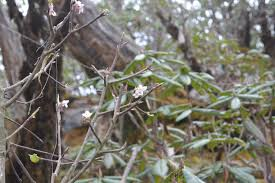 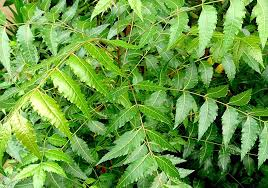 DAPHNE INDICA
AZADHIRACHTA INDICA
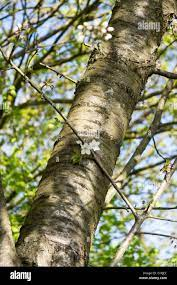 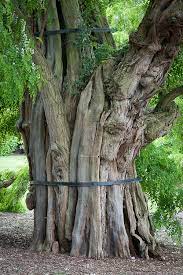 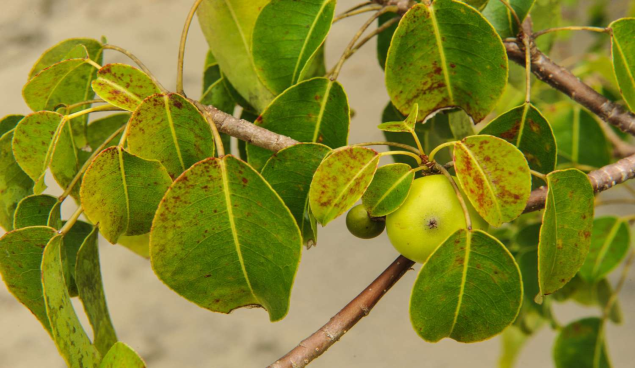 MANCINELLA
ROBINIA PSEUDACACIA
PRUNUS PADUS
9. WOOD(LIGNA)
OSTRYA VIRGINICA(heart-wood)
SANTALUM ALBUM(dried-wood)

10. EXTRACTIONS
(a)JUICES:-
ANACARDIUM OCCIDENTALE(black oily juice of the shell)
ANACARDIUM ORIENTALE(Resinous fluid of seed)

(b)RESINS:-
ABIES NIGRA

(c) GUM-RESINS:-
ASAFOETIDA

(d) BALSAMS:-
BALSAMUM PERUVIANUM     

(e)OILS:-
(i)FIXED OR FATTY OIL:
OLEUM SESAME(seeds)
(ii)VOLATILE OR ESSENTIAL OIL:
OLEUM LAVENDER(leaves)
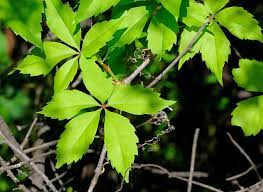 AMPELOPSIS QUINQUEFOLIA
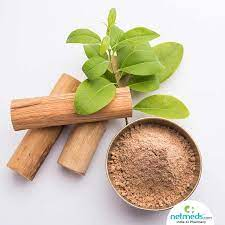 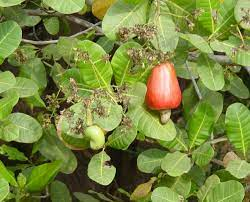 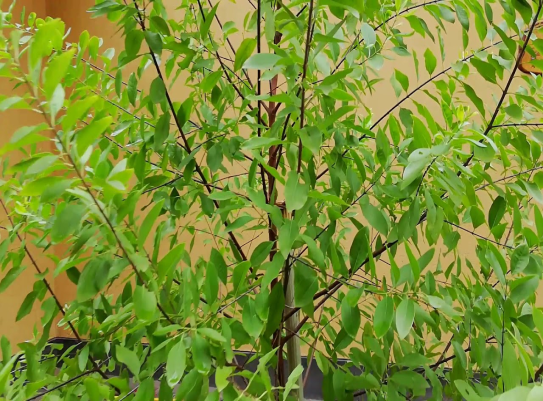 SANTALUM ALBUM(dried-wood)
ANACARDIUM OCCIDENTALE
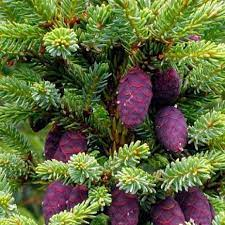 ABIES NIGRA
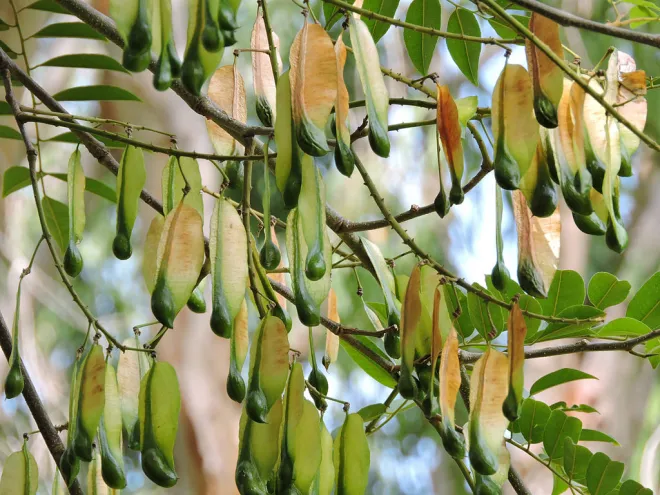 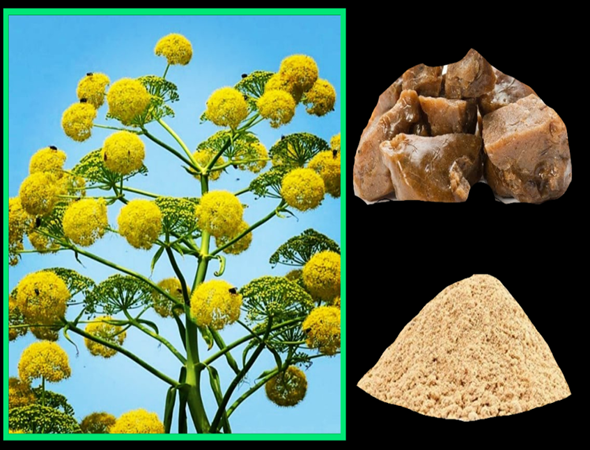 ASAFOETIDA
BALSAMUM PERUVIANUM
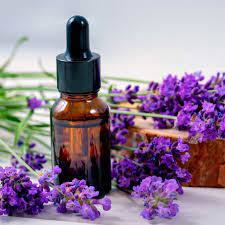 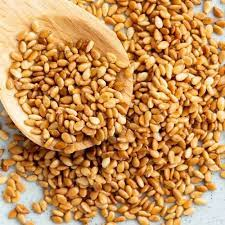 OLEUM SESAME(seeds)
OLEUM LAVENDER(leaves)
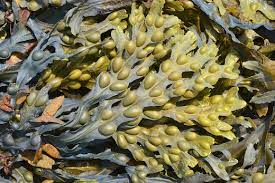 11. CRYPTOGAMIA:
THALLOPHYTA:

(i) ALGAE:-
FICUS VESICULOSUS

(ii) FUNGI:-
AGARICUS MUSCARIUS

(b) BRYOPHYTA:
POLYTRICHUM JUNIPERINUM

(c) PTERIDOPHYTA:
LYCOPODIUM CLAVATUM(spores)
FILIX MAS
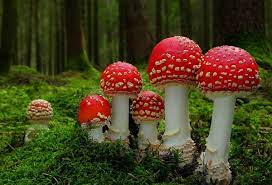 FICUS VESICULOSUS
AGARICUS MUSCARIUS
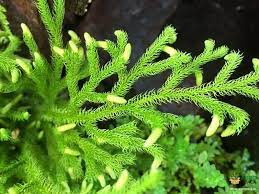 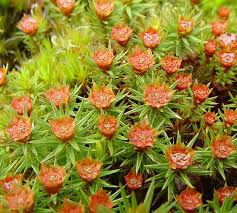 LYCOPODIUM CLAVATUM(spores)
POLYTRICHUM JUNIPERINUM
COLLECTION OF DRUG SUBSTANCES
'ORGANON OF MEDICINE'(5TH EDITION)-
WHICH HELP IN THE COLLECTION OF THE DRUG SUBSTANCE:


 APHOR.264: THE TRUE PHYSICIAN MUST BE PROVIDED WITH GENUINE MEDICINE OF UNIMPAIRED STRENGTH ,SO THAT HE MAY BE ABLE,HIM- SELF,TO JUDGE OF THE GENUINENESS'.


APHOR.266: 'SUBSTANCE BELONGING TO THE ANIMAL AND VEGETABLE KINGDOM POSSESSSES THEIR MEDICINE QUALITIES MOST PERFECTLY IN THEIR CRUDE STATE.'
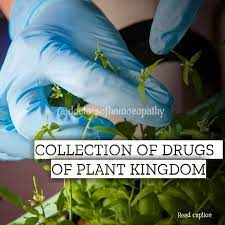 VEGETABLE/PLANT KINGDOM

THE COLLECTION OF DRUGS SUBSTANCE SHOULD BE DONE BY AN EXPERIENCED AND QUALIFIED BOTANIST HAVING A SPECIFIC KNOWLEDGE OF TAXONOMY AND 
SYSTEMATIC BOTANY.

A.GENERALS RULES OF COLLECTOIN
 (a)REGARDING CHARACTER OF PLANTS:

1.Medicinal plant should be collected from where they grow-indigenous
2.Wild plant are more effective and medicinal virtue than those cultivated in garden.
3.Always prefer wild plant not cultivated plant in botanical garden
4.Only healthy,well developed,fresh(except from imported from out side)perfect,vigorous plant to be used.
5.which is free from dust, worms,insect,and caterpillar nest,and not eaten by worm and spoiled by mud,or any discoloration,abnormal odor or any sign of detritions
6.plants that through old age have a acquired a woody consistence ought not to be used.
(b)REGARDING TIME OF COLLECTION:
1. They should be collected in-
-Fine,sunny,dry weather
-Early morning
-Just after disapperance of morning dew
-when their medicinal virtue is greatest
2.They not collected in-
-During early morning dew 
-after heavy rainfall
-During excessive heat of the day
(c) CLEANING OF DRUG SUBSTANCES 
After collection cleaning should be done carefully,so that no parts of it is eroded.
Large amount of water should not used for washing 
If necessary washing then little water used
PARTICULAR RULE OF COLLECTION
-As regards of plant the part of plant which are used for preparation of drug

WHOLE PLANT-In flowering season,partly in flower and partly in bud during sunny weather. carefully clean by shaking or little water used for washing.

ROOTS-
Annual-early in autumn, as they die after ripening of seed
Biennials-in spring of 2nd year
Perennials-in the 2nd or 3rd, before they develop woody fiber.
Roots should be cleaned without using much water,free from moulds and woody appearance

STEMS- After development of leaves
LEAVES- before,during and early part of flowering time
LEAVES OF BIENNIALS PLANT-in spring of 2nd year,as soon as flowering stem begins to shoot
YOUNG SHOOTS- in spring ,when whole plant in full vigor
HERBS- when they are fully developed,cut just above root leaves
TWIGS- of present year growth only 
FLOWER- partly in bud and partly in blossom in dry weather
WOODS- in early spring or late in autumn before the juice are not exhausted and also from a mature young tree
BARK-
RESINOUS- in early spring 
NON-RESINOUS- late in autumn from young vigorous trees
NARCOTIC PLANTS-while in bloom/just before or when in bloom
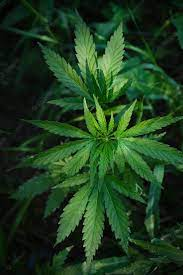 NARCOTIC PLANTS
ANIMAL KINGDOM
(a) WHOLE LIVING ANIMALS:
 NAME OF ANIMALS :-
(i)APIS MELLIFICA
COMMON NAME: HIVE BEE(throughout world)
CLASS :INSECTA
PHYLLUM: ARTHROPODA

(ii) FORMICA RUFA
COMMON NAME: CRUSHED LIVE ANTS(EUROPE)
CLASS: INSECTA
PHYLLUM: ARTHROPODA

(iii) TARENTULA CUBENSIS
 COMMON NAME: LARGE,DARK BROWN AND HAIRY SPIDER( cuba;mexico)
 CLASS: ARACHNIDA
 PHYLLUM: ARTHROPODA

(iv) TARENTULA HISPANICA
COMMON: SPANISH SPIDER( SPAIN; SOUTH EUROPE;SOUTH AMERICA)
 CLASS: ARACHNIDA
 PHYLLUM: ARTHROPODA
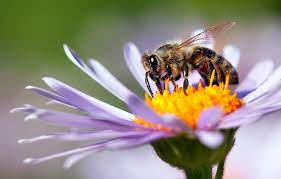 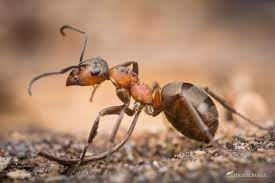 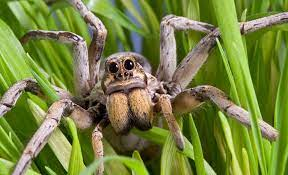 Apis Mellifica
FORMICA RUFA
TARENTULA CUBENSIS
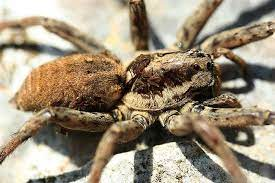 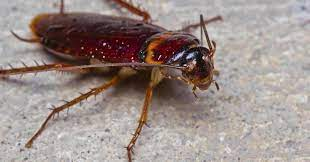 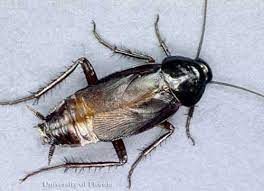 BLATTA AMERICANA
TARENTULA HISPANICA
BLATTA ORIENTALIS
(B) WHOLE DRIED ANIMALS:
 (i)  BLATTA AMERICANA
COMMON NAME:- GREAT AMERICAN COCKROACH (AMERICA)
CLASS:- INSECTA 
 PHYLLUM:- ARTHROPODA 

 (ii) BLATTA ORIENTALIS 
COMMON NAME:-INDICA COCKROACH (INDIA)
CLASS:- INSECTA
PHYLLUM:- ARTHROPODA

 (iii) CANTHARIS VESICTORIA 
COMMON NAME: SPANISH FLY ( MIDDLE AND SOUTHERN EUROPE)
CLASS:- INSECTA
 PHYLLUM:- ARTHROPODA
 
(c) DIFFERENT PARTS,SECRETIONS OF ANIMALS
 (i) SKELETONS:-
SPONGIA TOSTA
 COMMON NAME: ROASTED SPONGE ( SYRIA; GREECE)
 CLASS:- CALCAREA OR CALCISPONGIAE 
 PHYLLUM:- PORIFERA
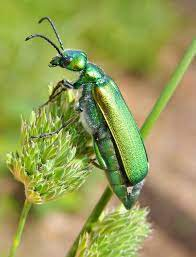 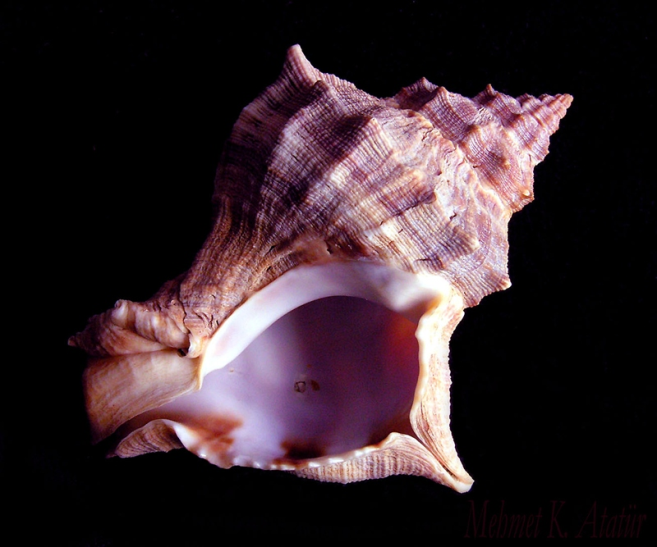 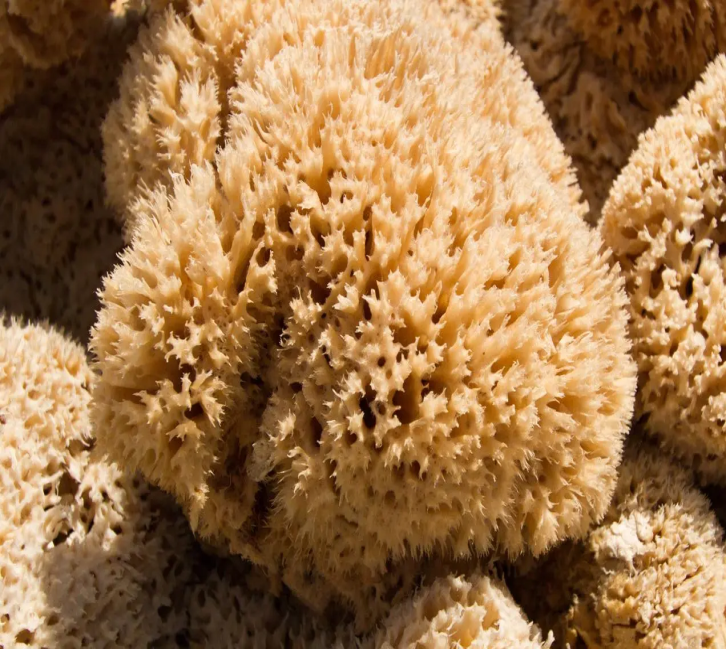 CANTHARIS VESICTORIA
MUREX PURPUREA
SPONGIA TOSTA
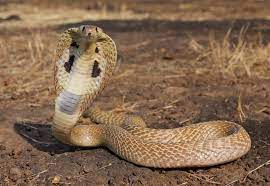 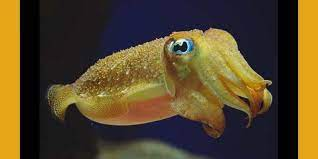 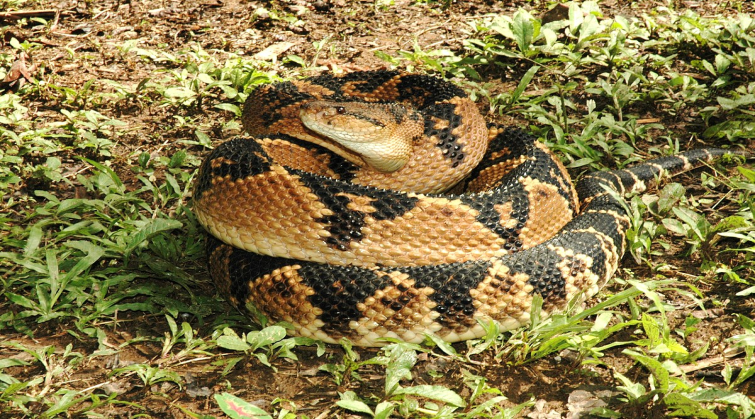 NAJA TRIPUDIANS
SEPIA SUCCUS
LACHESIS LANCEOLATUS
(ii) JUICES:
MUREX PURPUREA 
COMMON NAME: PURPLE FISH ( SYRIAN COAST,GREECE,ITALY,INDIA WEST INDIA EUROPE)
CLASS:- GASTROPODA 
 PHYLLUM:- MOLLUSCA
SEPIA SUCCUS
COMMON NAME:- CUTTLE FISH ( INDIA,EUROPE)
CLASS:- CEPHALOPODA
PHYLLUM:- MOLLUSCA

(C) VENOMS
SNAKE POISON:-

1. LACHESIS LANCEOLATUS OR YELLOW VIPER 
. CLASS NAME:- REPTILA 
. PHYLLUM:- CHORDATA

2.NAJA TRIPUDIANS
. COMMOM NAME:- INDIAN HEADED SNAKE,GOKSHURA
. CLASS:- REPTILA 
. PHYLLUM: CHORDATA
(ii) INSECT POISON:
APIUM VIRUS
COMMON NAME:- POISON OF HONEYBEE
CLASS NAME:- INSECTA
 PHYLLUM:- ARTHROPODA
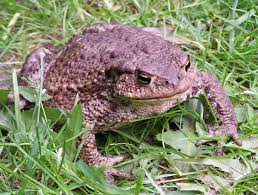 (iii) POISON OF AQUEOUS ANIMAL:-
 BUFO RANA 
COMMON NAME:- TOAD
CLASS NAME:-AMPHIBIA
 PHYLLUM:- CHORDATA
BUFO RANA
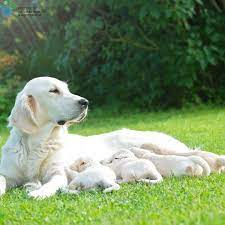 (d) MILK AND MILK PRODUCTS (LACS):
(i) LAC CANINUM 
COMMOM NAME:- DOG'S MILK
CLASS:- MAMMALIA
PHYLLUM:- CHORDATA

(ii) LAC VACCINUM
COMMON NAME:- COW'S MILK
CLASS:- MAMMALIA 
PHYLLUM:- CHORDATA
LAC CANINUM
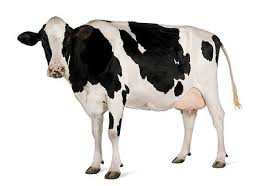 LAC VACCINUM
(iii) LAC DEFLORATUM
COMMON NAME:- SKIMMED COW'S MILK
CLASS:- MAMMALIA
 PHYLLUM:-  CHORDATA
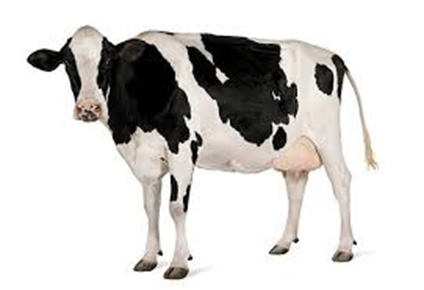 SKIMMED COW'S MILK
ANIMAL KINGDOM
GENERAL RULES-
1.Must be identified by zoologist
2.selection of animal must be perfect
3.animal healthy and hygenic coming from good stock
4.animal substance must be genuine, not spoilt by dirts or worms,decomposed
5.secretion and excretion collected from healthy animals which must be examined by vet
6.when anima substance not available nearby then take from reliable sources and never in powder forms
7. they should be protected from light,heat and moisturePurple fish- Murex
PARTICULAR RULES-
1.GATHERED BY FISHING:-
Cuttle fish- Sepia
Purple fish- Murex
Jelly fish- Medusa
Cod fish- Godus Lota
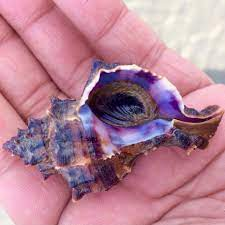 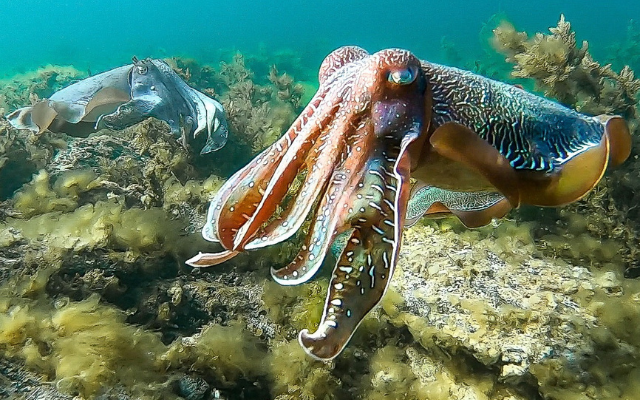 Cuttle fish- Sepia
Purple fish- Murex
2.CAUGHT BY DIFFERENT PROCESS-
TOADS(bufo rana)

3.WILD ANIMALS COLLECTED BY HUNTING-
MUSK-DEER(moschus)

4.FROM WILD OR CULTIVATED IN SCIENTIFIC WAY-
HONEY-BEE(apis mel)

5.SNAKE VENOMS COLLECTED FROM WILD SNAKES OR CULTIVATED ONES FROM SNAKE FIRM:-
SURUKUKU  SNAKE(lachesis)
GOKSHURA OR COBRA( naja)

6.FROM DOMESTIC ANIMALS-
LACS(lac can,lac def,lac fel,lac vac)
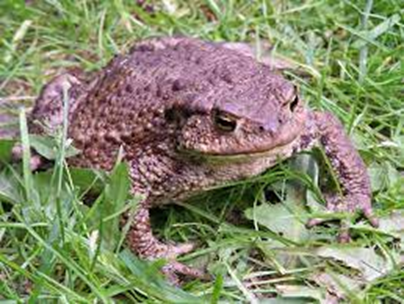 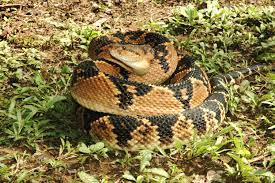 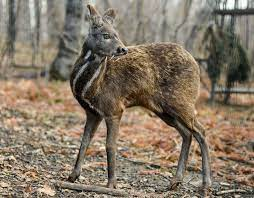 TOADS(bufo rana)
SURUKUKU  SNAKE(lachesis)
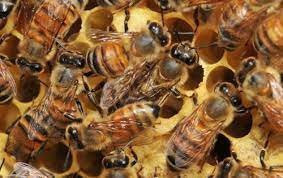 MUSK-DEER(moschus)
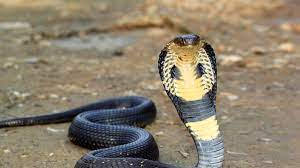 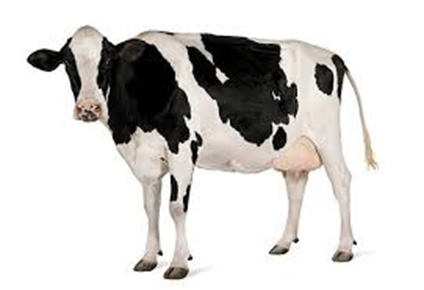 HONEY-BEE(apis mel)
GOKSHURA OR COBRA( naja)
LACS(lac can,lac def,lac fel,lac vac)
COLLECTION OF SNAKE VENOMS
1.ELAPS CORALLINUS:-
The venom collected by pressing a butter plate against the fangs or by letting the snake bite through cloth covering a wide mouth bottle.

2.VIPERA AND CROTALUS HORRIDUS:-
The venom collected ny compressing the gland when the serpent is either pinioned in a frame or under chloroform.

3.LACHESIS:-
Venoms is obtained from living snake by stunning it with a blow and then collecting the poison on sugar of milk by pressing the fangs upwards against the poison sac.

4.NAJA:-
The venoms is obtained by a device by compressing the gland of serpent under choloroform.
COLLECTION OF POISON OF TOAD(Bufo rana)
The live toad fastened to a slab of cork by four strong pins struck through the web of the feet.Ten the poles of an induction apparatus in action are slowly drawn over the back of the animals,where upon the poison exudes from the dorsal gland of toads,which is removed with a small horn made knife.
MINERAL KINGDOM AND CHEMICALS
A.ACIDS
(a) ORGANIC ACIDS:
1.ALLIPHATIC MONOBASIC ACIDS:-ACIDUM ACETICUM(CH₃COOH)
2.PHENOL-ACIDUM CARBOLICUM(C6H5OH)

(b) INORGANIC ACIDS:
ACIDUM SULPHURICUM(H2SO4) 
ACIDUM MURIATICUM(HCL)
ACIDUM NITRICUM(HNO3

:B.ELEMENTS
(a)METALS
ALUMINIUM MET(AL)
ARGENTUM MET(AG) :
AURUM MET(AU)

(b)NON-METALS:
BROMIUM(Br)
CHLORIUM or CHLORUM(cl12)
PHOSPHORUS(P)
SULPHUR(S)
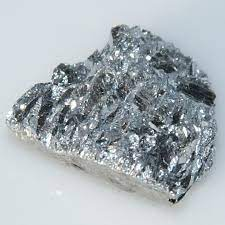 (c)METALLOIDS:
ARSENIC(As);
ANTIMONY(Sb)
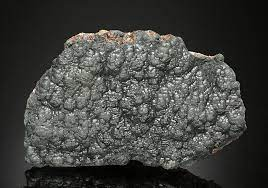 ANTIMONY(Sb)
ARSENIC(As);
C.COMPOUNDS
(a)Inorganic Compounds:
1.ANTIMONY GROUP-
ANTIMONY CRUDUM(Sb2S3)
ANTIMONY TARTARICUM
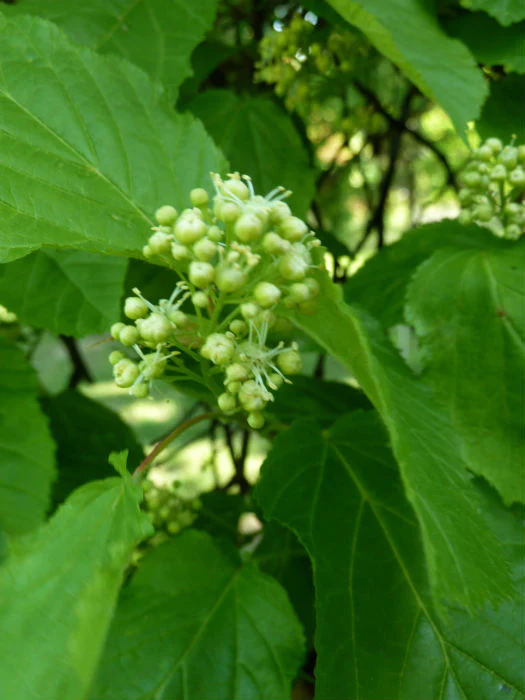 ANTIMONY TARTARICUM
2.SILVER GROUP-
ARGENTUM NITRICUM(AgNO3)

(b)Organic Compounds-
1.CAMPHORA(C10H16O),karpur
2.GLONOINUM or NITROGLYCERINE(C3H5N3O9)
3.KREOSOTUM:CRESOL(C8H10O2)
4. PETROLEUM:CRUDE ROCK-OIL

D.MINERALS
1.GRAPHITES(plumbago;Black lead)
2.HEKLA-LAVA(Lava scoriae from Mt.Hekla)
3.SILICAE OR SILICON DI-OXIDE OR SILICA OR PURE FLINT
E.MINERAL-SPRING WATER-
VICHY; WIESBADEN; SKOOKUM CHUCK
NOTES:
1.CARLSBAD
2.VICHY
3.WIESBADEN
4.LEVICO
COLLECTION OF DRUG SUBSTANCES OF                
                        MINERAL KINGDOM
1.They collected very carefully from reliable sources and after throughly tested in anaytical laboratory before the preparatiion of medicine.
2.They should not be obtained in powder forms.
HOMOEOPATHIC MEDICINES
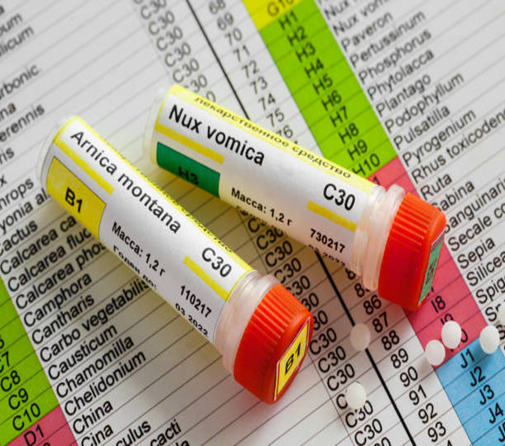 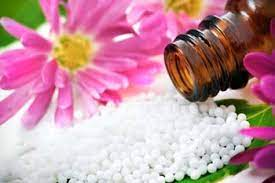 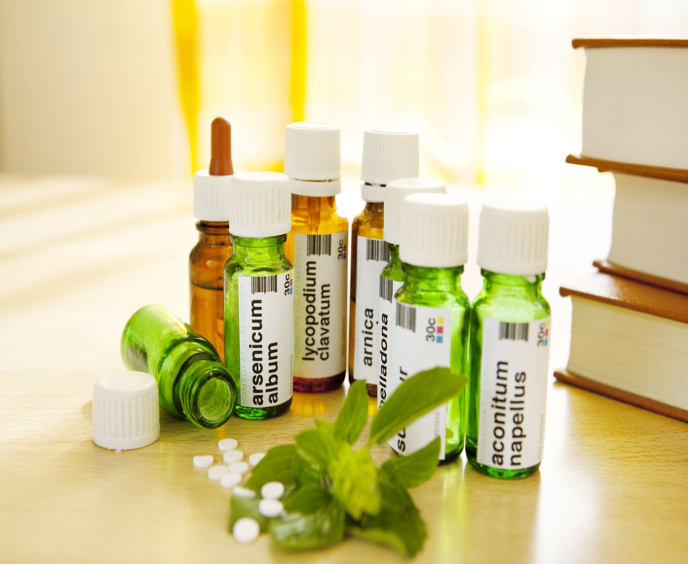 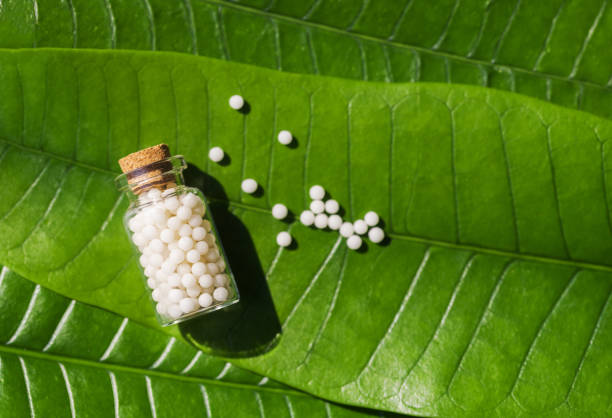 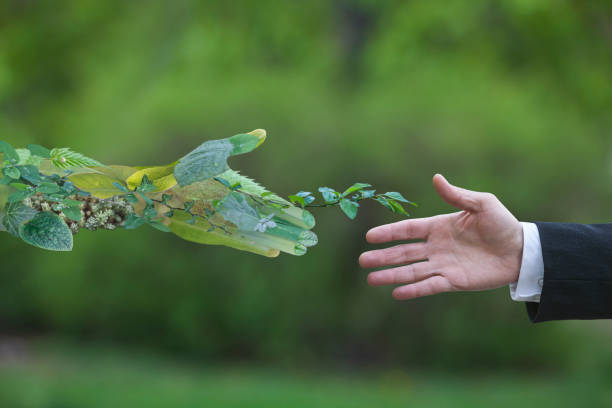 THANK YOU